Open Data Twin Cities
Jeff Matson
jmatson@umn.edu

NNIP St. Louis
4/3/14
Outline
Open Data Policy
State
County / Regional
City

Open Data Practice
Visualizing Neighborhoods
McKnight / Open Data
CURA:Tech
[Speaker Notes: Happened in three ways:

State – rogue actor releasing data
County / Region – convinced by insiders and made the decisions unilaterally but in unison
City – drawn out formal process with committee of internal / external stakeholders]
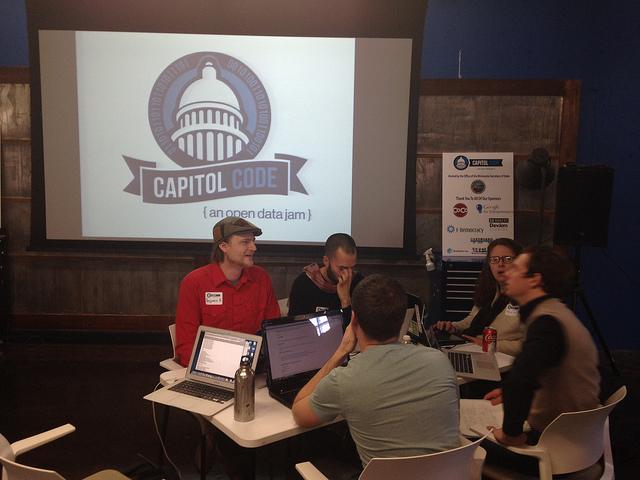 Capitol Code: An Open Data Jam
[Speaker Notes: Bill -- hackathons]
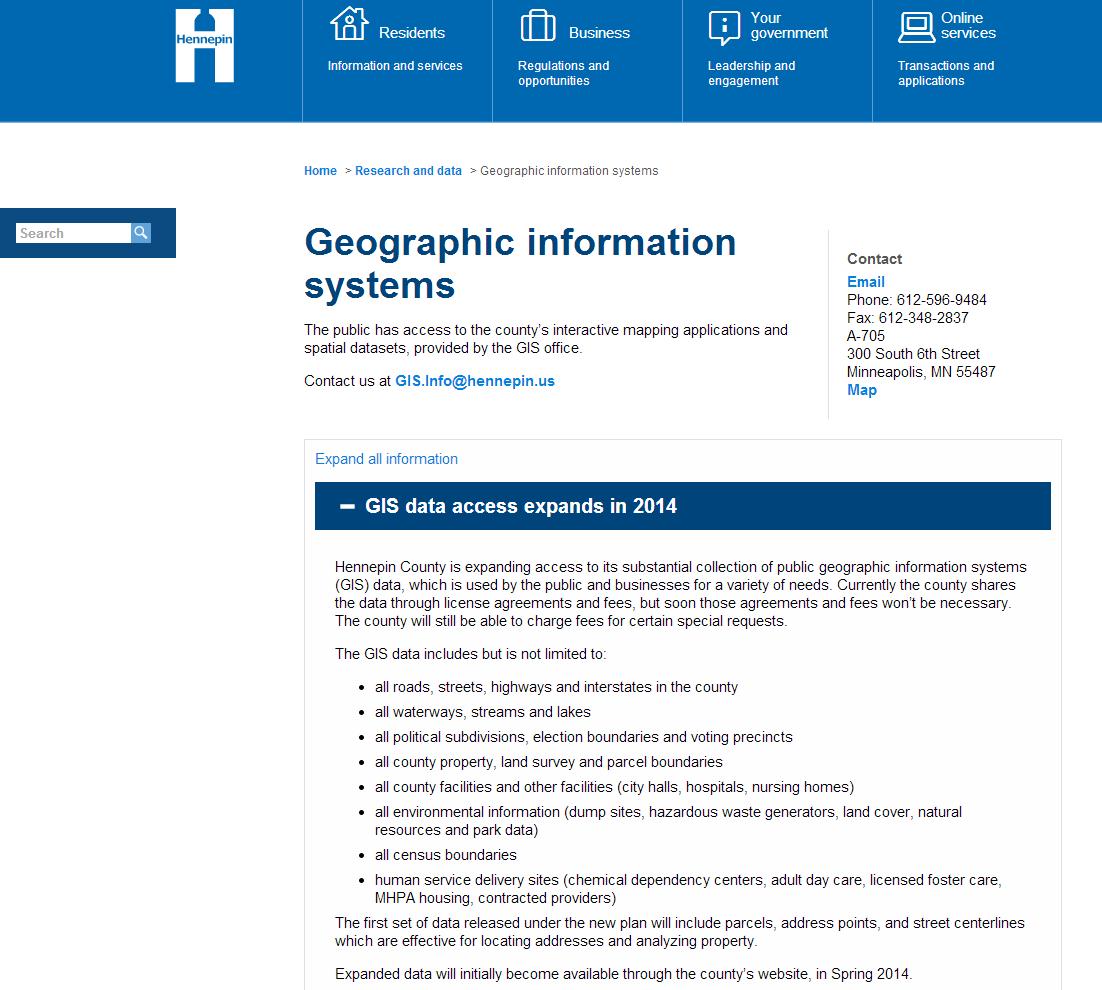 MetroGIS
Open Data Champion

Biggest arguments are financial and liability

Data Producers & Elected officials

Approach from producers and users
[Speaker Notes: Came from the non-profit sector and realized the frustration with trying to get data

Show that you’re not making money, show that you won’t get sued

Start with data producers, then convince elected officials

Key retirements, non-profits ready to file lawsuits]
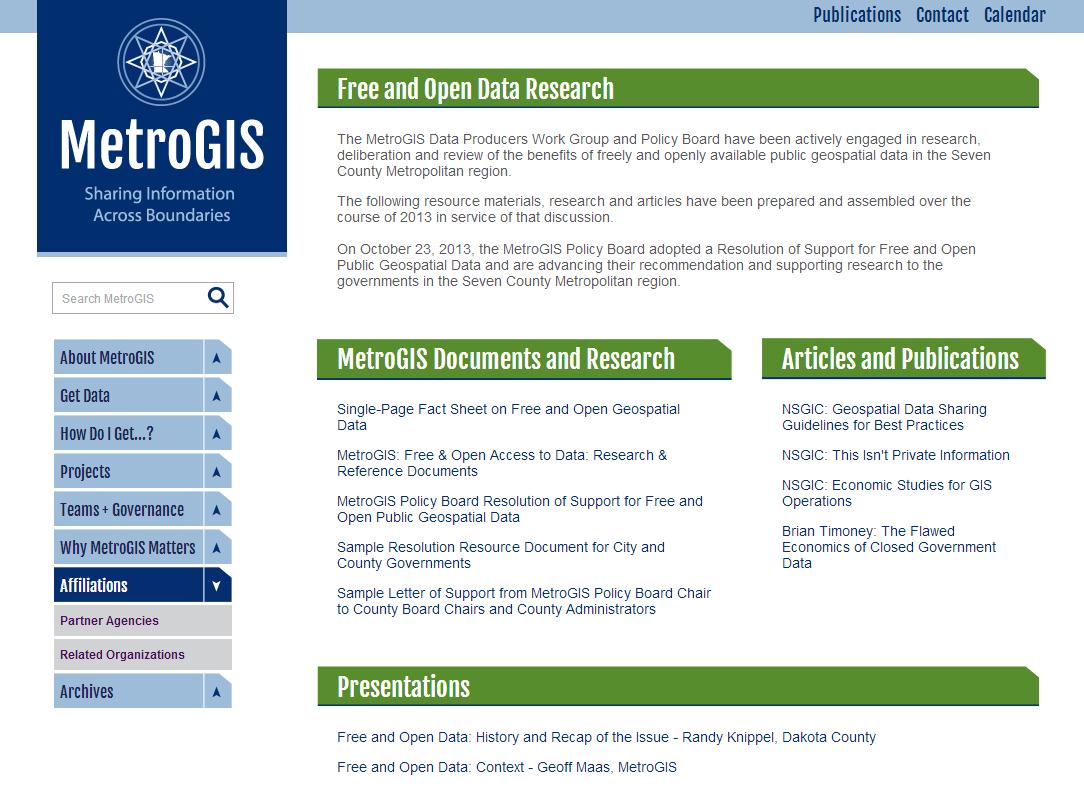 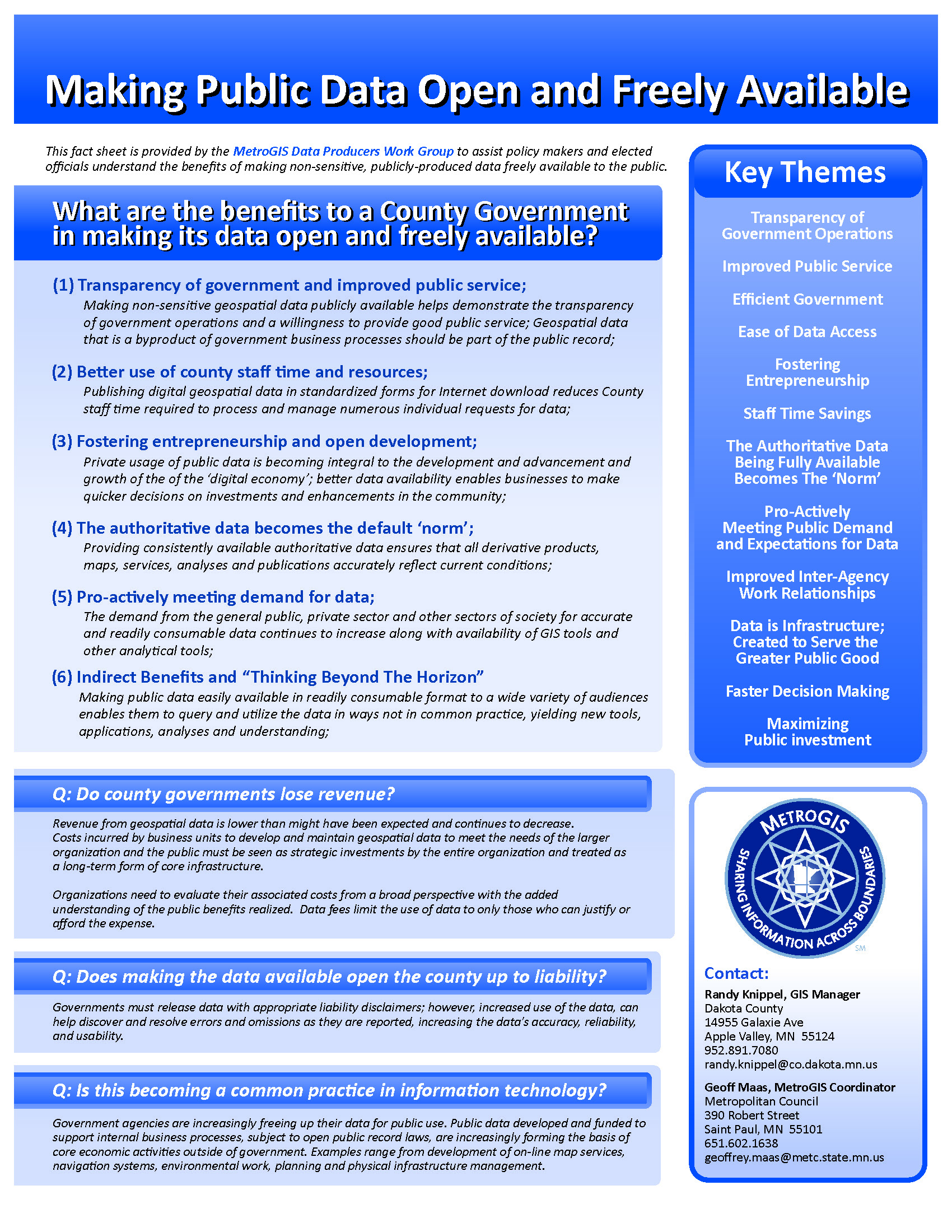 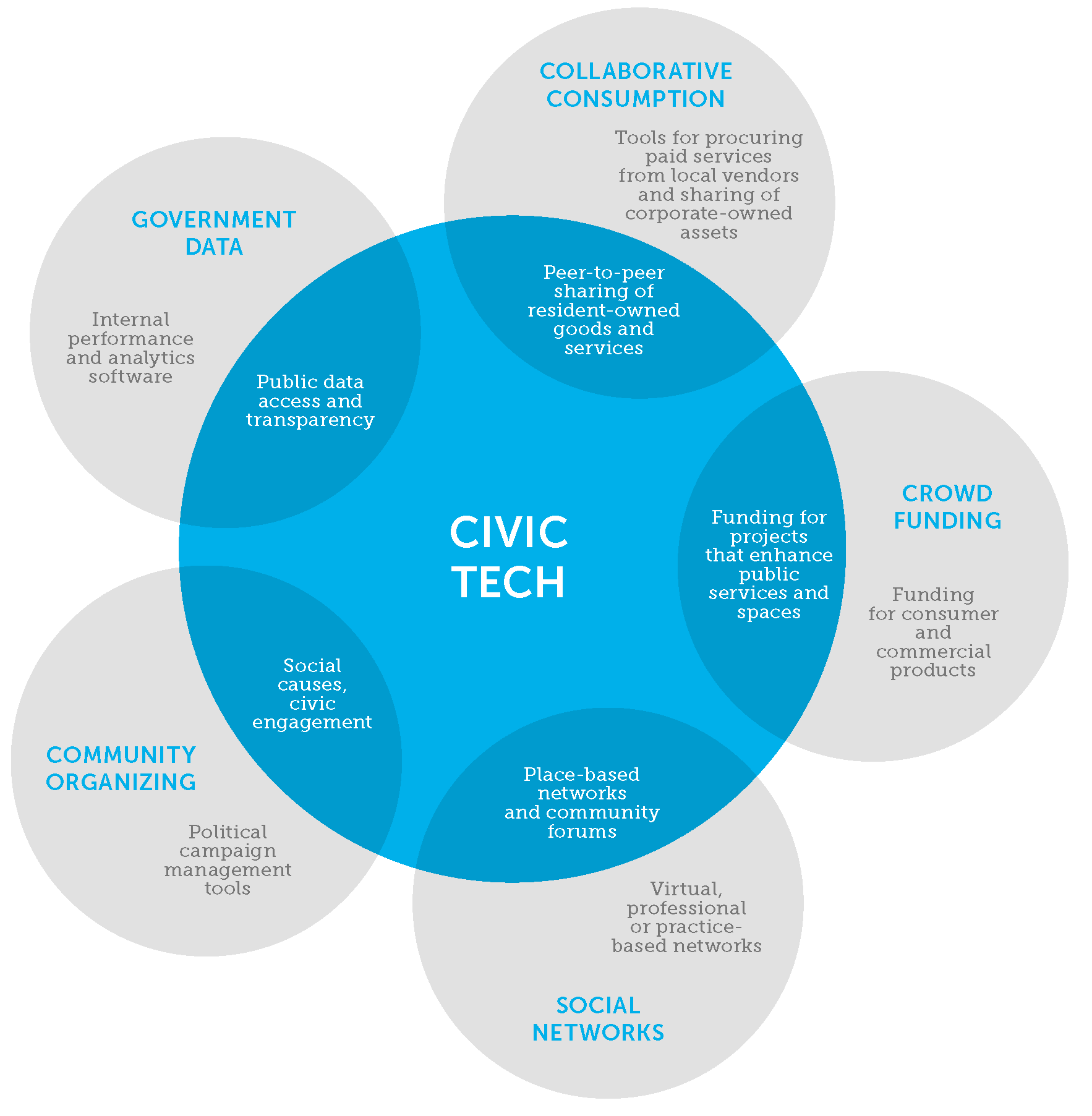 in Minneapolis
Knight Foundation, 2013
[Speaker Notes: Kristen]
CURA:Tech supports collaborations among diverse communities in the Twin Cities to design, create and deploy civic technology tools and practices.
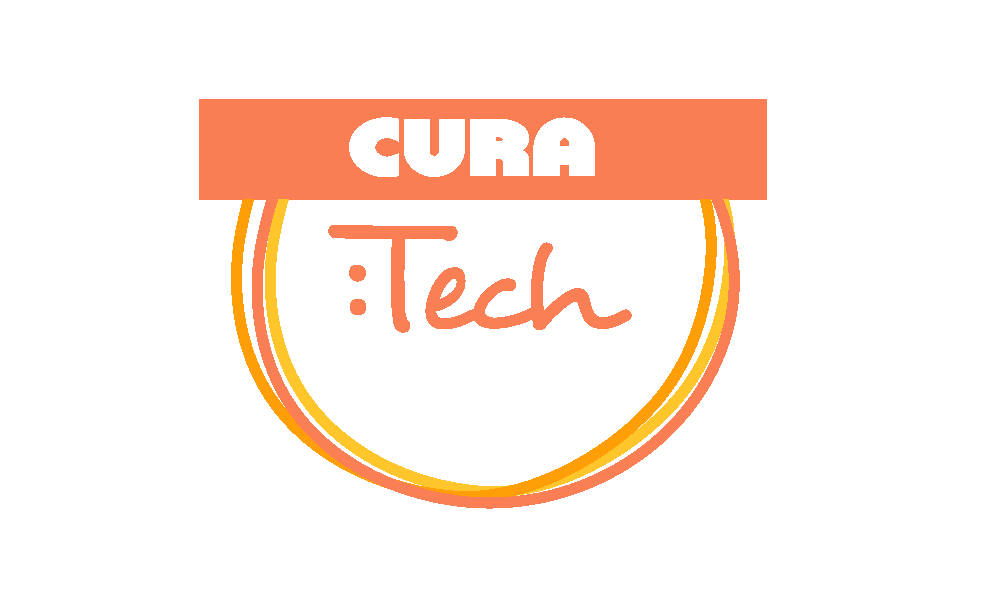 www.cura-tech.org
[Speaker Notes: Kristen       (topic areas; goals; awarding $135k this year to collaborations to prototype and build civic tech tools; civic tech and equity… partnering with Open Twin Cities)]
Why Civic Tech?
increase engagement and facilitate better decision-making
visualize data: the past, the present and possible futures
connect people to resources
increase effectiveness and efficiency of government
[Speaker Notes: Bill]
Civic Tech is TOOLS
mobile apps
websites
text messaging systems
other phone-based systems
printed material
physical objects
Civic Tech is also PROCESS
community-building events
grass-roots development
technologists working with government
collaborations between technologists and non-profits
[Speaker Notes: Bill]
Civic Tech and OPEN DATA
Real Time Access
Structured Access
Equitable Access
Legal Access
[Speaker Notes: Bill]
Civic Tech and YOU
How could civic technology strengthen your community?

What issues would you like to see civic technology address?

What data would you like to have access to or want to collect?

What would you need to collaborate with technologists?
[Speaker Notes: Kristen]
Thank you!
Jeff Matson
jmatson@umn.edu

NNIP St. Louis
4/3/14